PRAVILNIK O SIGURNOJ I ODGOVORNOJ UPOTREBI INFORMACIJSKO-KOMUNIKACIJSKE TEHNOLOGIJE
SREDNJE ŠKOLE VELA LUKA
SVRHA
Pravilnika o prihvatljivom korištenju računalnih mreža u Srednjoj školi Vela Luka je jasno određivanje načina dopuštenog i prihvatljivog korištenja mreža Škole i njihovih usluga.
Cilj
Povećanje sigurnosti rada i učenja u školi.
Svako nepridržavanje ovih pravila ima negativan utjecaj po Školu i može rezultirati disciplinskim mjerama prema djelatnicima Škole ili pedagoškim mjerama prema učenicima. 
Za nepridržavanje ovih pravila posljedice snosi pojedinac
Elektronička adresa
Svi nastavnici  i zaposlenici Škole dužni su u svojoj poslovnoj komunikaciji koristiti službenu elektroničku adresu (@skole.hr).
Nastavnici , zaposlenici Škole te vanjski suradnici koji radi prirode posla imaju pristup osobnim podacima ostalih osoba dužni su se pridržavati svih propisa, zakona i etičkih normi.
Školska IKT oprema i održavanje
Škola ima tri osnovne računalne mreže:
Lokalna mreža (optički priključak putem CARNet-a):
informatička učionica
Nastavnička računala 
Bežične mreže ( Wi Fi)
Poslovna mreža e-Skole – STEM učionica za učenike ( u nadležnosti CARNeta)
Poslovna mreža euduroam ( u nadležnosti CARN-eta)
Guest mreža – otvoren pristup mreži uz omogućavanje pristupa e-Skole tehničara ( unadležnosti CARNeta)
E-dnevnik  mreža ( u nadležnosti CARN-eta)
Sigurnost školskih računala:
Ukoliko netko koristi nelegalan softver ili softver koji je instalirao bez dozvole za sve štete osobno snosi krivicu. Škola nije dužna sanirati štetu nastalu korištenjem neovlašteno instaliranog softvera.
Sigurnost školskih računala
Učenici na računala ne smiju instalirati nikakve korisničke programe. Ako učenici žele instalirati neke korisničke programe, mogu se obratiti svom učitelju informatike.
Sigurnost korisnika
Korisnici su obvezni čuvati podatke i kartice (koje koriste za pristup računalima i programima) tajnima. Korisnici ne smiju koristiti tuđe pristupne podatke za korištenje računala
Učenici smiju koristiti samo školska računala namijenjena njima. Vlastita računala i pametne telefone tijekom nastave učenici smiju koristiti isključivo u obrazovne svrhe uz prethodnu dozvolu nastavnika
Ponašanje na internetu
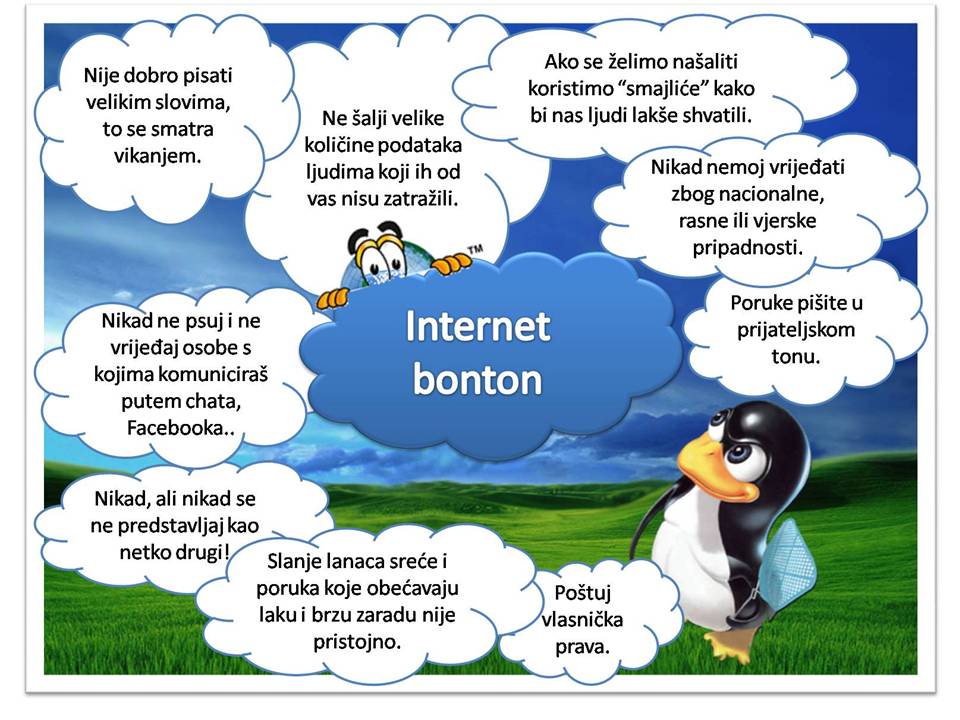 Autorsko pravo
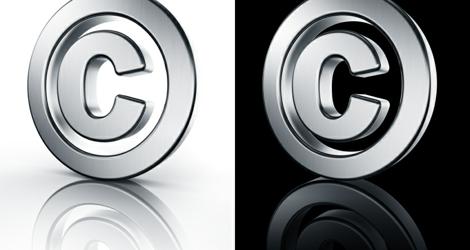 - Predstavljanje tuđih radova kao svojih
Nedopušteno preuzimanje tuđih radova s interneta
Isto vrijedi i za računalne programe
Dijeljenje datoteka
Samo po sebi nije nelegalno
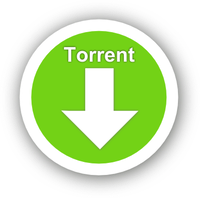 Primjer nelegalnog dijeljenja je kopiranje
 ili preuzimanje autorski zaštićenog materijala (glazba, video sadržaji …)
Nelegalno dijeljenje video 
I glazbenih sadržaja
Internetsko nasilje
Razni oblici
Slanje e-pošte iako se ne želi komunicirati
Lažno predstavljanje 
Slanje prijetećih poruka (dr.mreže)
 postavljanje anketa o žrtvi
Slanje virusa na e-mail i mob.
Slanje uznemirujućih fotografija i dr.sadržaja
NULTA STOPA TOLERANCIJE NA INTERNETSKO NASILJE !
Korištenje mobilnih telefona
Na nastavi  je dopušteno korištenje mobilnih telefona

ISKLJUČIVO UZ DOPUŠTENJE NASTAVNIKA I ZA POTREBE NASTAVNOG PROCESA

Za korištenje mob. vrijede iste sigurnosne mjere kao za korištenje interneta.
Što još morate znati
Potpisivanje
znanje o publici 
 razumijevanje koncepta zajednice
čuvanje vlastite i tuđe privatnosti
umjerenost u korištenju
PRISTUP DOSTUPNOJ WI-FI MREŽI EDUROAM
EAP način – odabrati TTLS
2. faza autorizacije- odabrati PAP
Identitet – ime.prezime@skole.hr (korisnička oznaka)
Lozinka – (za e-dnevnik)
Hvala na pažnji !